天国降临的永恒结构图示（二）
圣殿

至圣所 / 约柜
圣所
外院
外邦人 / 堕落世界
至圣所
圣所
外院
外邦人
天国降临的永恒结构图示（一）
原创世界

生命树
伊甸园
原造天地
古蛇/混沌
生命树
伊甸园
原造天地
古蛇/混沌
天国降临的永恒结构图示（三）
天国降临

宝座 / 主权
居所 / 子民
国土 / 万民
撒旦权势
宝座
居所
国土
撒旦权势
天国降临的永恒结构图示（四）
新的创造

三一真神
新耶路撒冷/新伊甸园/得胜者
新天新地/圣城外/得救者
火湖/第二次死/沉沦者
神
新耶路撒冷
新天新地
火湖
三类得胜者图示
三类得胜者

第一类：主的名和父神的名写在  	     额上的人
第二类：羔羊生命册上的人
第三类：生命册上的人
新妇



羔羊生命册上的得胜者




生命册上的得胜者和得救者
三类得胜者
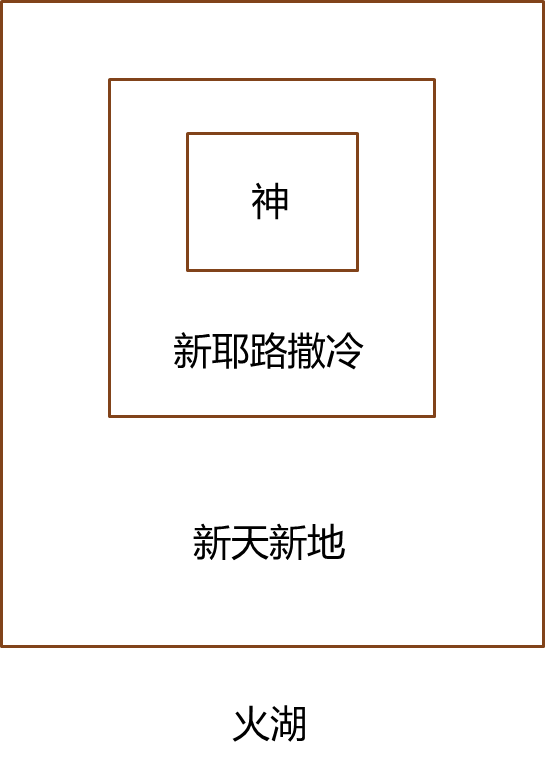 三类得胜者的永恒产业
1、得救者和第一类得胜者：住在城外，不得进城。
2、第二类得胜者：住在城外，可以进城吃生命树的果子。
3、第三类得胜者：住在城内，永远活在神的荣耀同在中。
救恩/灵性进深图示
1、宝座 / 生命树 / 生命水
2、新妇 / 祭司 / 君王 / 第三类得胜者


3、羊生命册 / 准新妇 / 第二类得胜者


4、生命册 / 大儿子 / 第一类得胜者


5、生命册 / 小儿子 / 得救者


6、未得救者 / 未信者
幔子   耶利哥城
过约旦河
过红海
出埃及
世界、撒旦、地狱、沉沦者
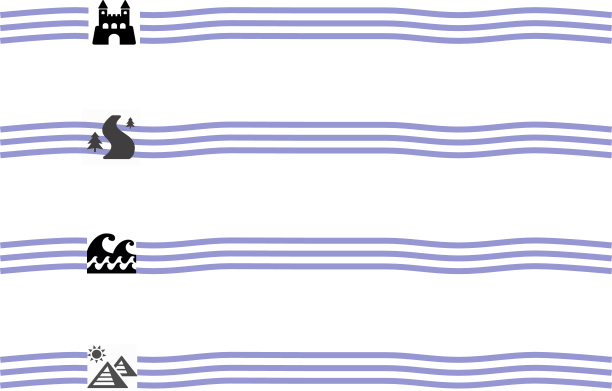 基督之死的三重包括性
如何成为三类得胜者